RAD Resident Rights Meeting
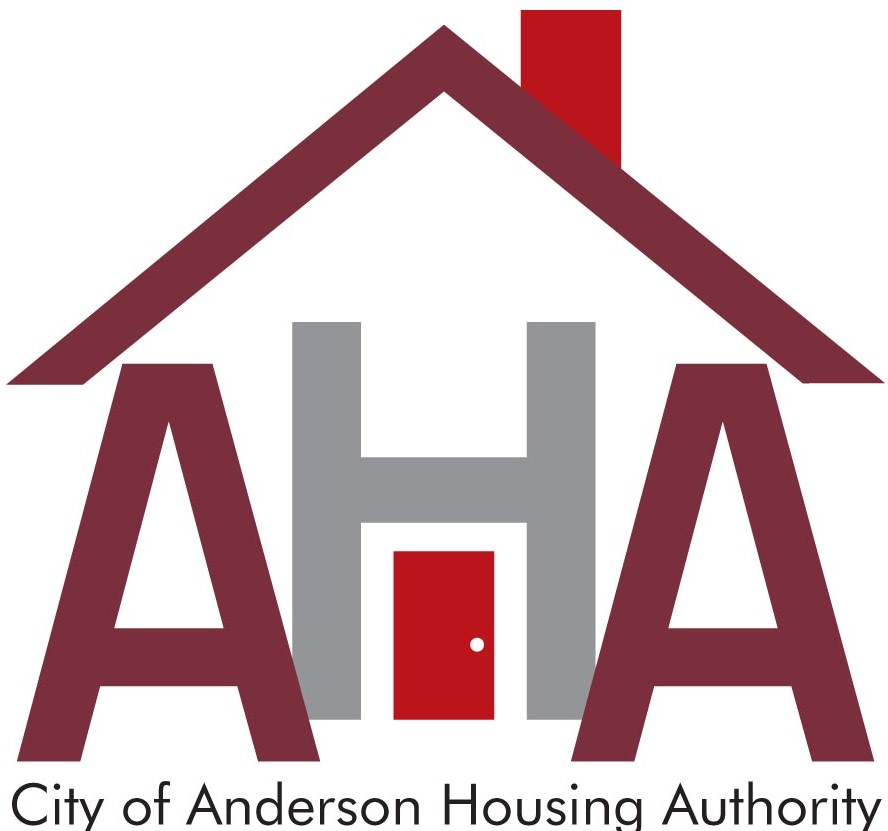 Anderson Housing Authority
Westvale Manor & Lynnwood Village
January 30, 2025
Lynnwood Village & Westvale Manor
Reasons for converting
Rehabilitate the properties
Sustainable financing
More housing units
What is RAD?
Rental Assistance Demonstration
Created in 2011 to preserve this stock of affordable housing
PHAs around the country have used RAD to preserve and improve public housing
Converts properties from Section 9 public housing to Section 8 Project-Based Vouchers
Can include major rehab work
RAD Core Principles
3
RAD Core Principles
4
RAD Conversion Timeline
2 properties affected: Lynnwood Village, Westvale Manor
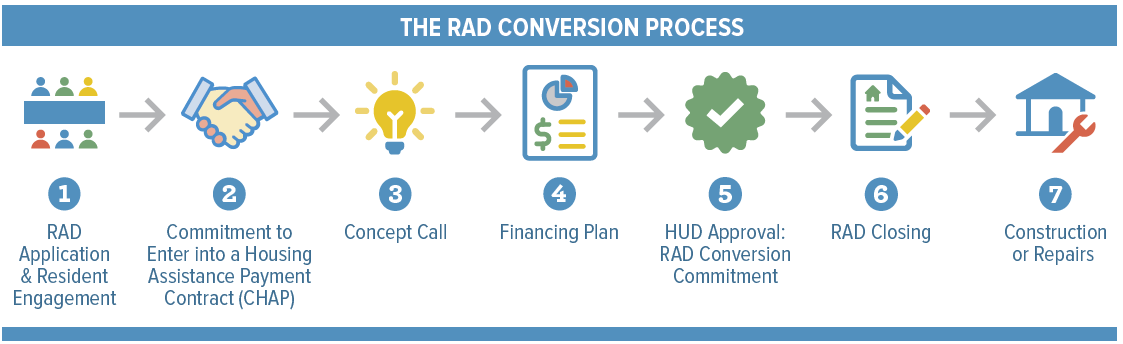 We are here
Jan 2026
Oct 2024
Dec 2024
Jun 2025
Aug 2025
Nov 2025
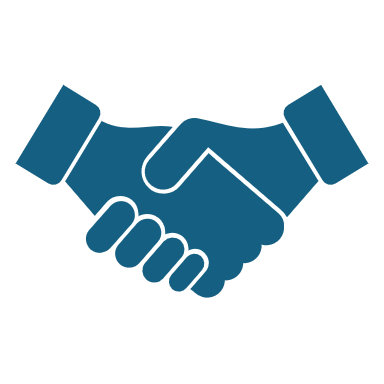 Resident Engagement
6
Resident Notices
AHA has provided the below notices to residents at the affected properties:
RAD Information Notice (RIN), providing you an overview of RAD and your related rights – delivered Sep 2024
General Information Notice (GIN), alerting you that you would have the right to relocation assistance if relocation is needed – delivered Jan 2025
After HUD approves the Financing Plan, the PHA must send a notice to all residents
Prior to beginning any relocation, each resident must receive advanced notice of relocation
No relocation is planned
PHA Plan
AHA submitted its 2025 PHA Plan in January 2025 to HUD.
If HUD approves the plan, it will amend PCHRC’s PHA Plan to include activities related to the RAD transaction.
7
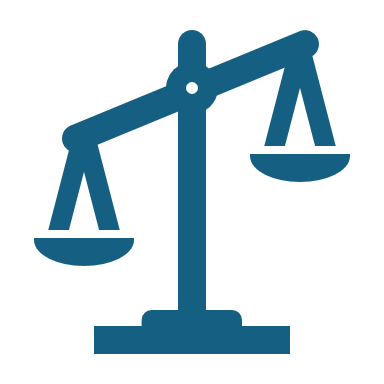 Resident rights review
8
Right to Remain
&
Right to Return
Right to Remain and Right of Return
No resident may be permanently, involuntarily displaced
9
No Rescreening
A conversion under RAD cannot be the basis for an eviction or loss of rental assistance
No Rescreening
Residents may not be rescreened because of the RAD conversion. This includes screening for income, criminal background, and credit. 
Following conversion, residents will be protected by standard Section 8 requirements related to tenancy.
10
Relocation
Relocation
Where relocation is necessary, PHAs must provide residents with:
Resident notices 
Moving assistance
Benefits and assistance per the “Uniform Relocation Assistance and Real Property Acquisition Policies Act (URA)” 
Relocation cannot begin until HUD approves the Financing Plan and issues the RAD Conversion Commitment (RCC). 
PHAs should maintain a resident log for all impacted residents, which should be provided to HUD upon request.
11
Alternative
Housing Options
Alternative Housing Options
To maximize resident choice, PHAs may offer alternative housing options, such as vouchers, homeownership opportunities, etc. 
Residents can voluntarily decline their right to return. Written consent by resident must be:
Informed – written notification with counseling 
Voluntary – cannot be pressured and must be provided at least 30 days to decide
Documented – retain evidence of notices, counseling, and resident’s decision
12
Post-Conversion Resident Rents
Resident rents remain affordable after conversion
Post-Conversion Resident Rents
Under the Section 8 programs, residents pay 30% of their adjusted gross income in rent. This is mostly true for public housing residents except those paying a “flat rent.”

If tenant rent would increase by more than the greater of 10% or $25 per month, the rent increase will be phased in over 3 or 5 years.
13
Resident
Self-Sufficiency Programs
Resident Self-Sufficiency Programs
Residents can continue to participate in self-sufficiency programs the PHA may be operating, including:
Family Self-Sufficiency (FSS). Will continue at least through current grant period. 
Resident Opportunities for Self-Sufficiency (ROSS). Will continue through current grant period.
Earned Income Disregard (EID). Enrolled residents can continue to benefit.
Jobs Plus. Residents enrolled in the EID component of Jobs Plus will continue to be eligible post-conversion. All residents can continue to utilize services created because of the program.
14
Section 3 & RAD
Section 3 and RAD
Any rehab or construction performed as part of a RAD conversion is subject to Section 3 low-income hiring and contracting requirements.

PHAs must take proactive steps to hire local low-income persons and to award contracts to businesses that are owned by or substantially employ those persons. 

Preference for hiring opportunities is provided to public housing and Section 8 residents.
15
Resident Procedural Rights
Resident Procedural Rights
Resident organizing rights (24 CFR Part 245) safeguard:

Formation of resident organizations
Organizing activities
Meeting space
Resident organizers
Canvassing

Resident participation funding ($25 per unit per year)
Grievance and termination procedures consistent with public housing requirements
Rights must be incorporated into resident lease
16
Choice-Mobility
Following conversion, residents may request a tenant-based voucher after a period of residency at the converted property (“choice-mobility”), except for certain conversions where the PHA does not have a voucher program.
Choice-Mobility
This is a voluntary option for RAD residents that is not available to Public Housing residents. 
Prior to closing, the PHA must notify residents of opportunities and procedures to exercise the choice-mobility option.
For PBV, the resident may request a voucher after one year of residency.
For PBRA, the resident may request a voucher after two years of residency and the PHA/owner may adopt certain other limitations on use. In some cases, HUD may approve a good-cause exemption.
This right must be included in the lease.
17
Recommendations
18
Questions/Issues?
Typically, the best place to start when you have questions or issues related to the RAD conversion is to discuss with your property manager or Owner/PHA.
For additional assistance, see below.
Prior to Conversion
Public Housing Lease
HUD Public Housing Field Office
PHA (that performs annual recertifications)
HUD Public Housing Field Office
Project Based Voucher Lease
After Conversion
Public Housing Field Offices: www.hud.gov/program_offices/public_indian_housing/about/field_office
Multifamily Field Offices: www.hud.gov/program_offices/housing/mfh/hsgmfbus/abouthubspcs
19
Thank You and QuestionsFor more information visit: www.hud.gov/radContact: (insert property manager/PHA contact info)rad@hud.govJoin the RAD LISTSERV for periodic news and updates(link available at the bottom right of the www.hud.gov/rad webpage)
20